GBS De Kreke KortemarkBelgium
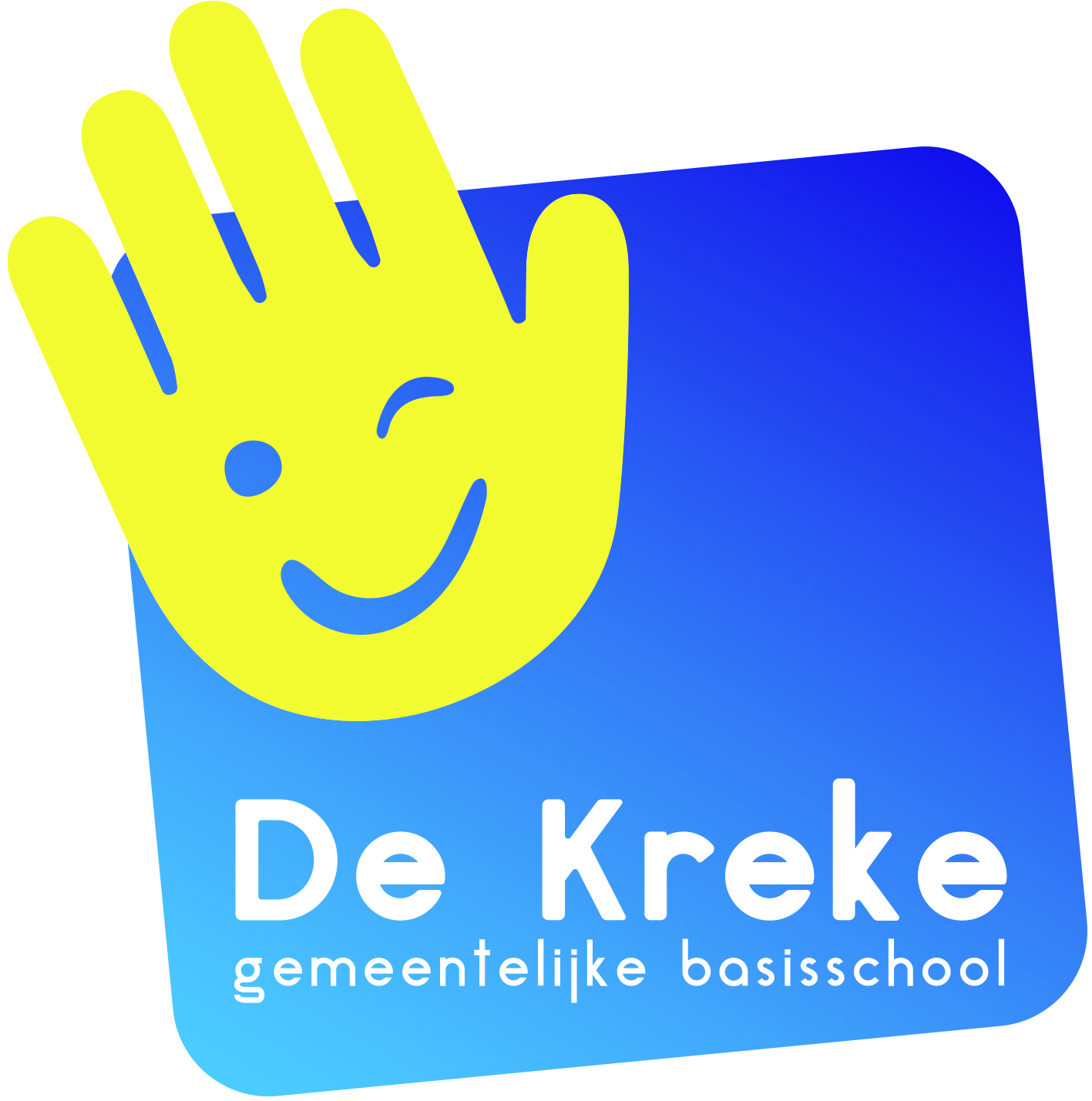 Kortemark:	small village	population: over 12 000 people	near the Northsea	famous for it’s brewery and it’s mills
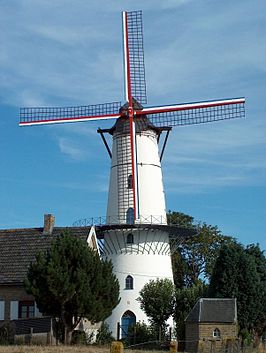 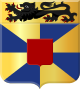 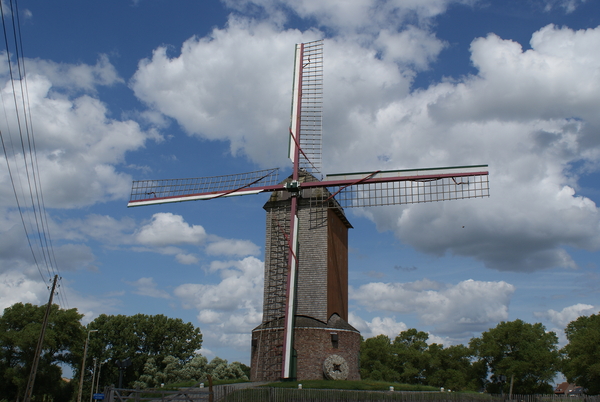 Our school:
70 toddlers (devided over 4 groupes): ages 2,5- 6
160 pupils (devided over 6 groupes): ages 6-12
Each class has about 25 children
22 teachers in our team (teachers, religion, sports, nurse for the young children, secretary, principal…)
Small school with a familial atmosphere (everbody knows everyone)
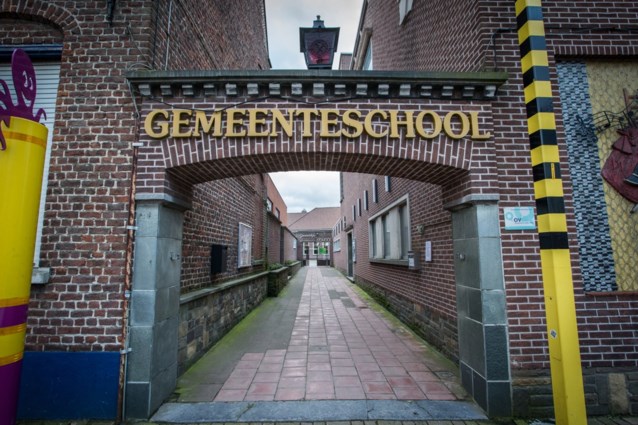 School SYStem in belgium
School: 8.30 – 11.40 am		     13.10 – 15.55 pm

School subjects:
Ages 3-6: working with theme-weeksevery theme: similar subjects:initiation maths, story, language exercices, crafts, singing, theater, 5-6yrs old: contract work, initiation French2,5-3yrs old: possibilty to sleep in our sleepingclass
Ages 6-12: mathematics( 6 hours), language( 6 hours (Dutch, French), crafts and music( 4 hours), world orientation( 5 hours (geography, biology, nature and science…), religion( 2 hours (free to choose: catholic, protestant, islamitic… religion, ethics…), sports( 2 hours), 3 hours: free to choose
Music (learning to play an instrument): on Wednesday and Saturdaynot in our school, not by our own teachers 
Different languages in Belgium: Dutch, French en German	In primary school: Dutch 	From age 6: French (by playing games, singing songs…)	From age 11: learning the language	In highschool: Englisch and German

Projects in our school:
Sportprojects 
Healthproject: healthy breakfast, learning about teeth, hygiene, food triangle…
Different excursions (to the ijzertoren (world war one), cosmix (solar system), forest, farm…)
Picking up litter in the streets
…
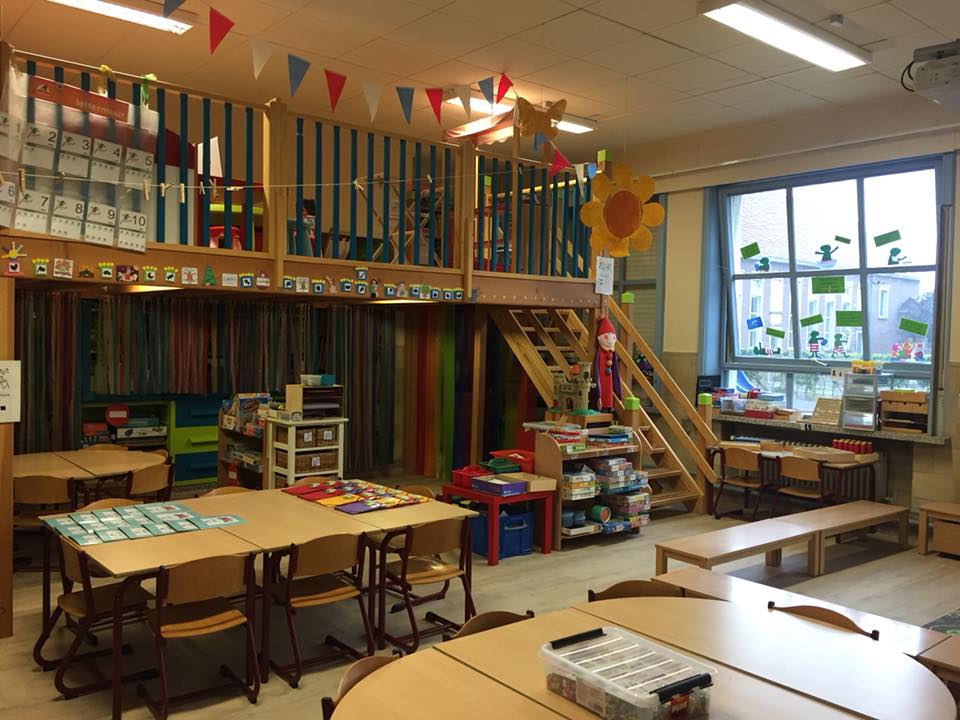 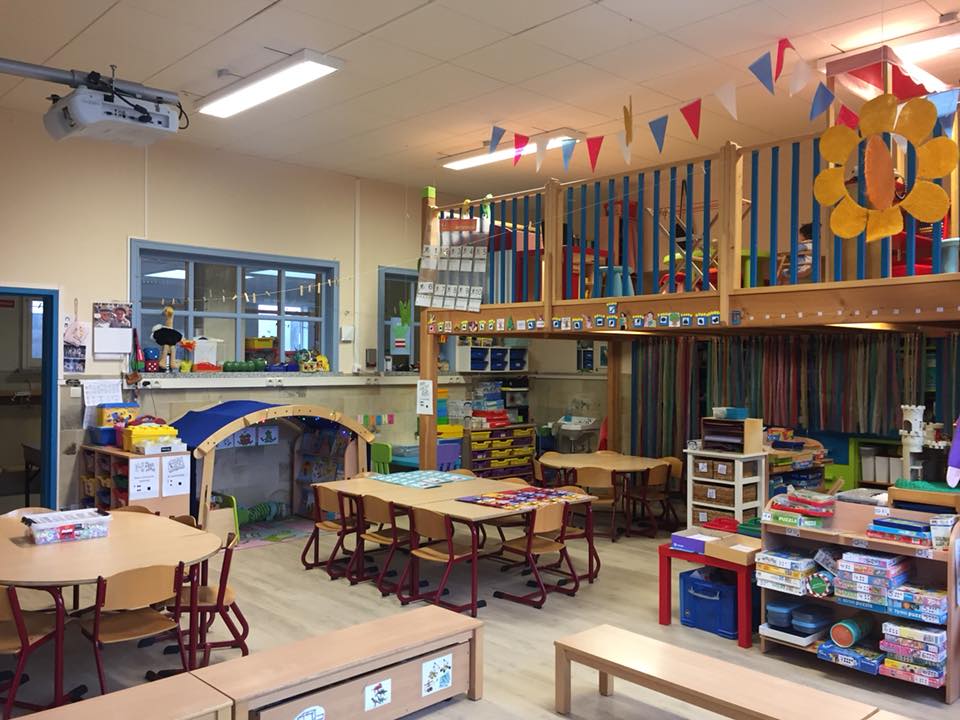 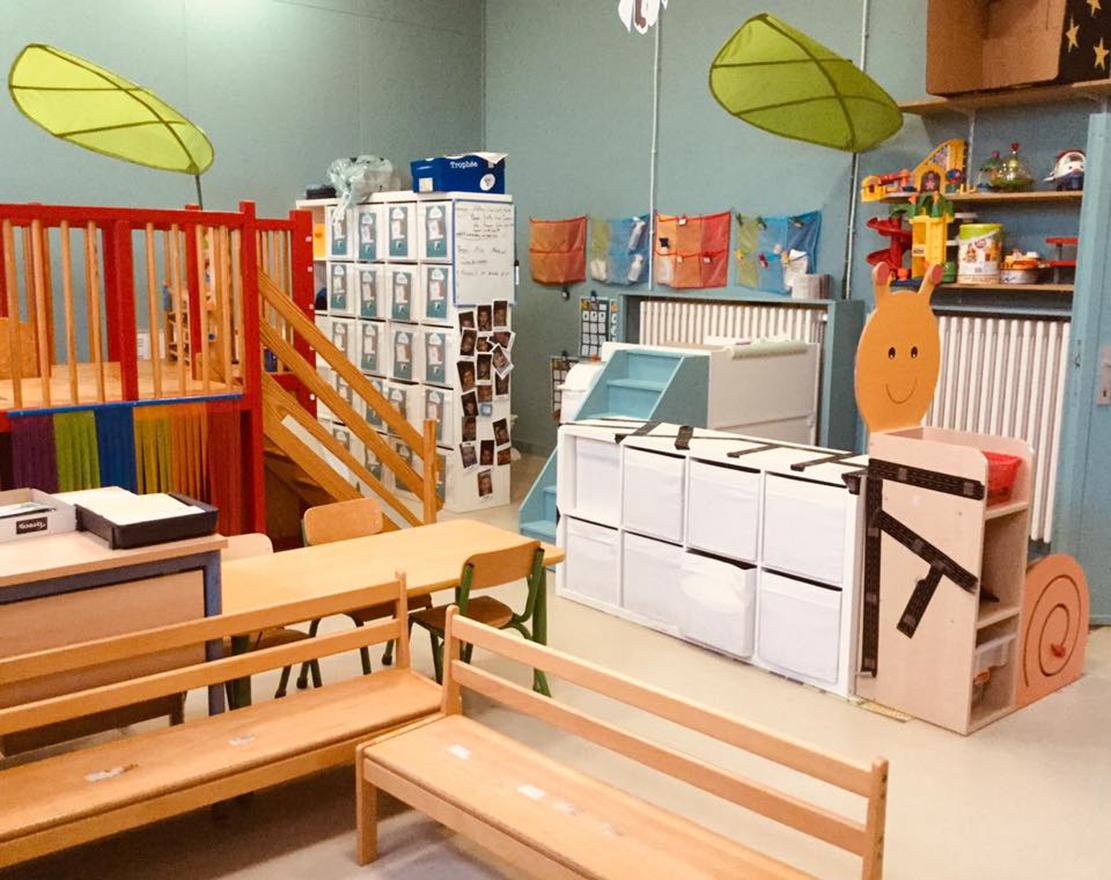 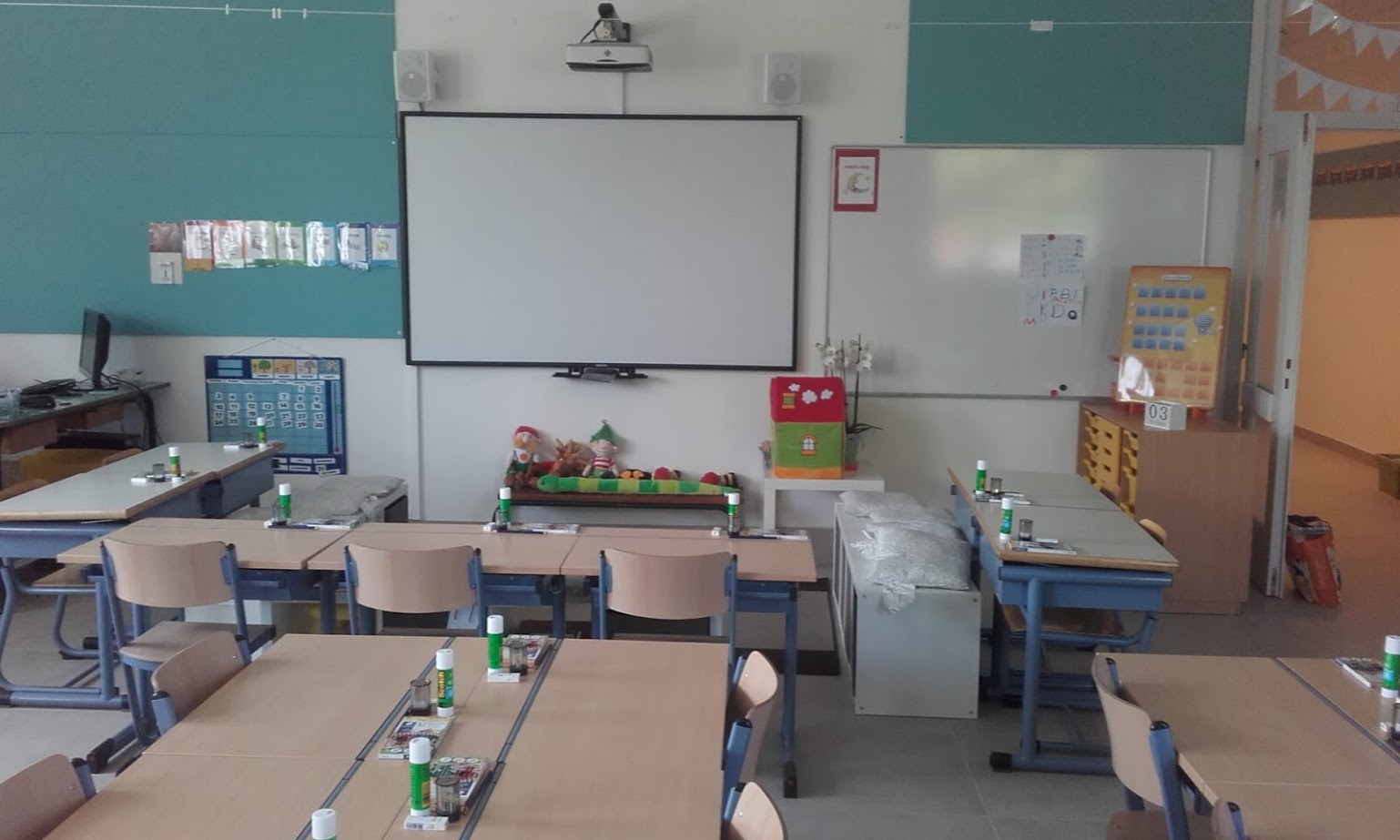 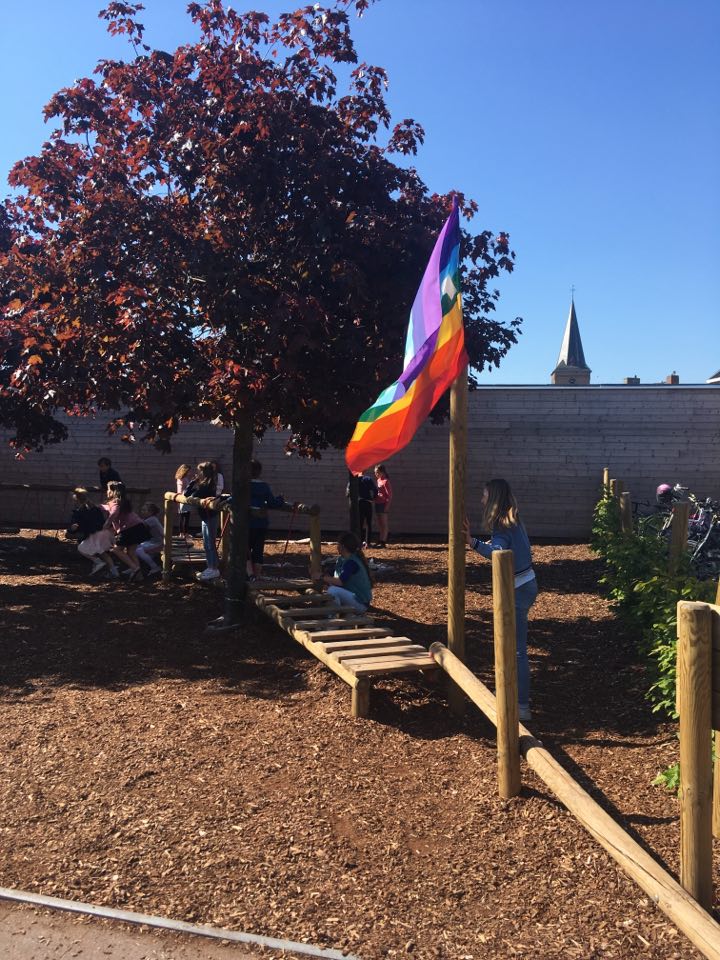 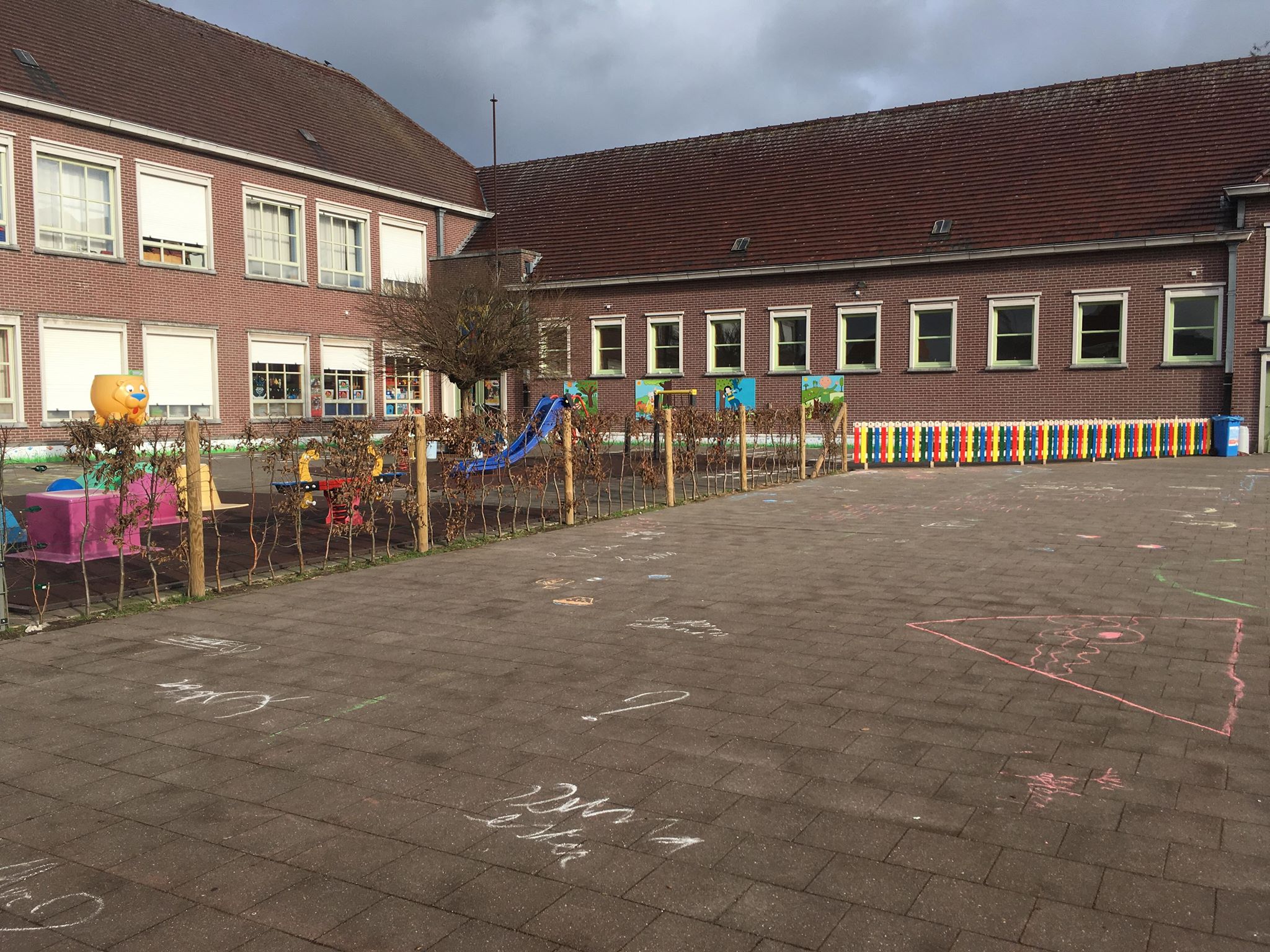 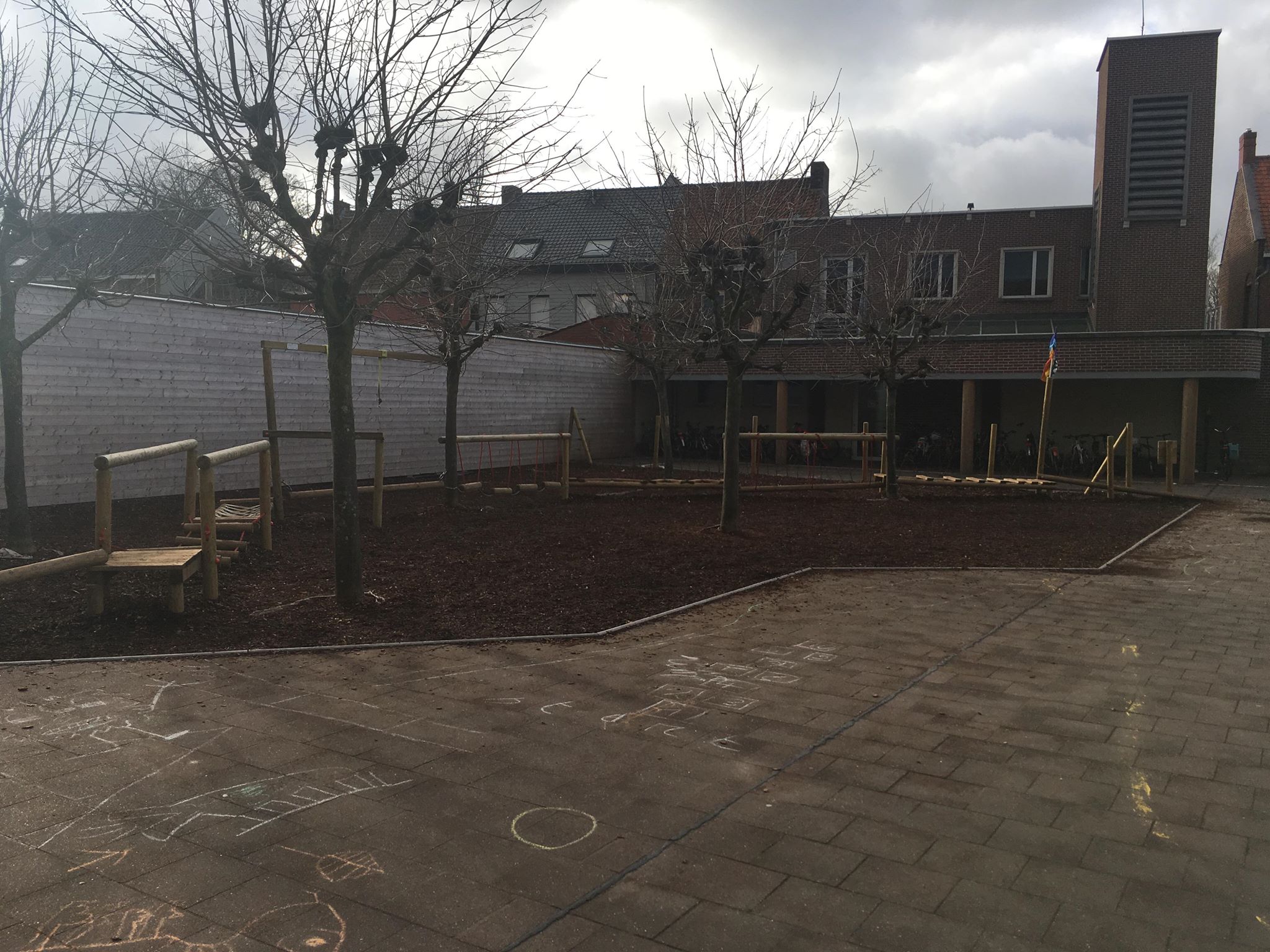